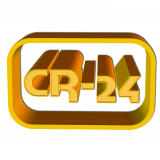 XXIV International Conference on Chemical Reactors CHEMREACTOR-24 September 12 - 17, 2021